Looking Forward
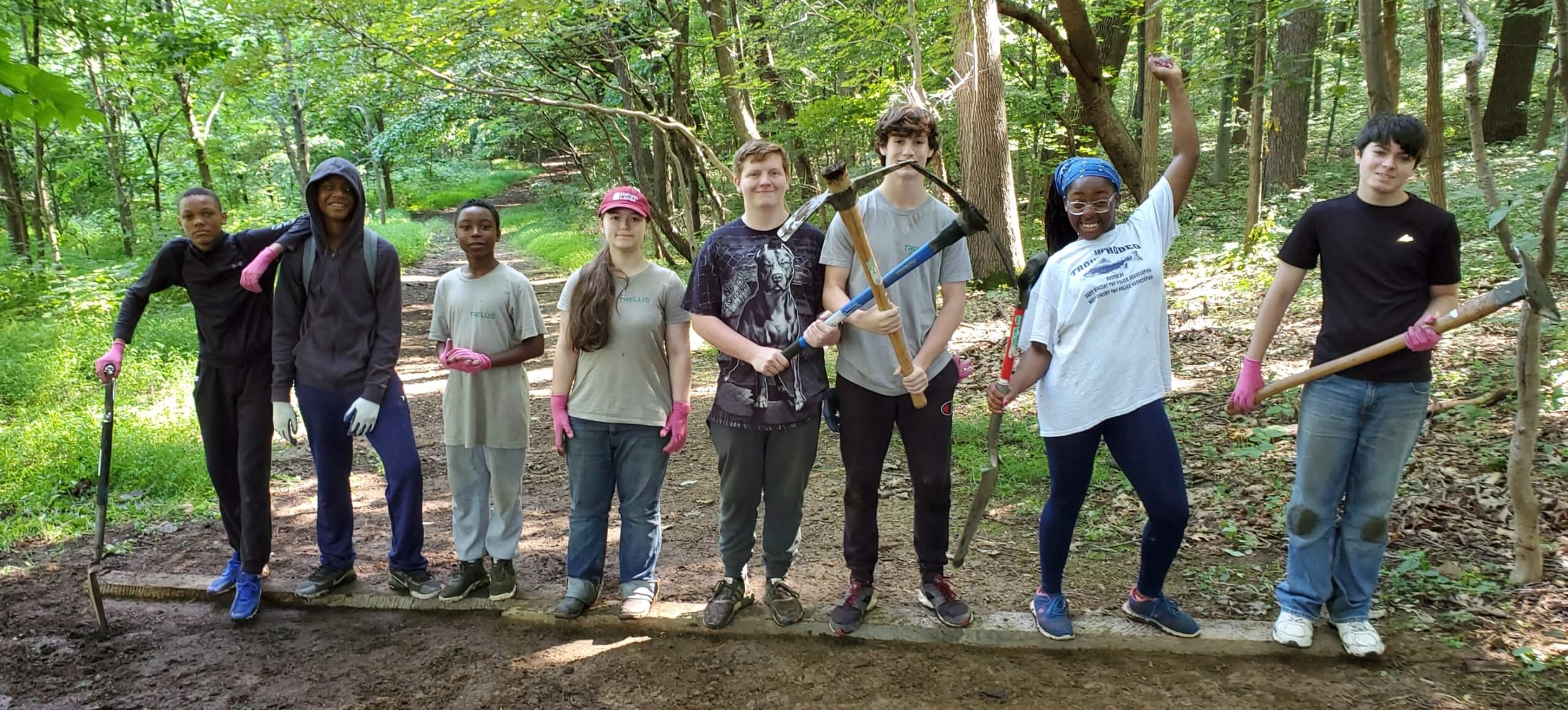 Monday 3rd July 2023
~ Looking Forward as Stewards ~
Monday 25th September 2023
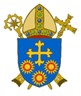 Brentwood Diocese Education Service
Looking Forward as Stewards
“In this season of Creation,
as followers of Christ on our shared journey,
let us live, work and pray
that our common home 
will teem with life
once again.”

- Pope Francis
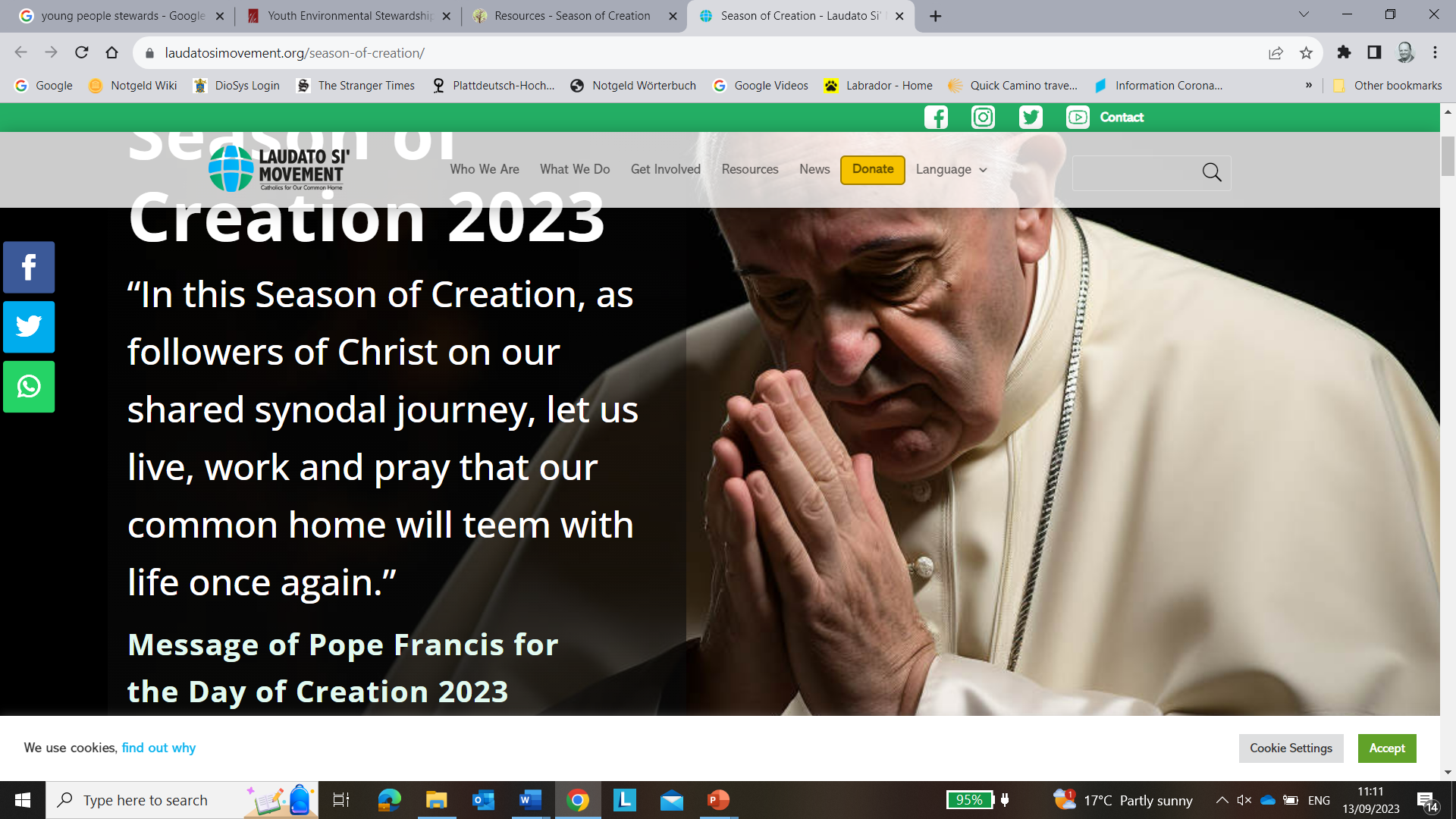 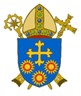 Season of Creation
BDES
In Sunday’s Gospel Reading
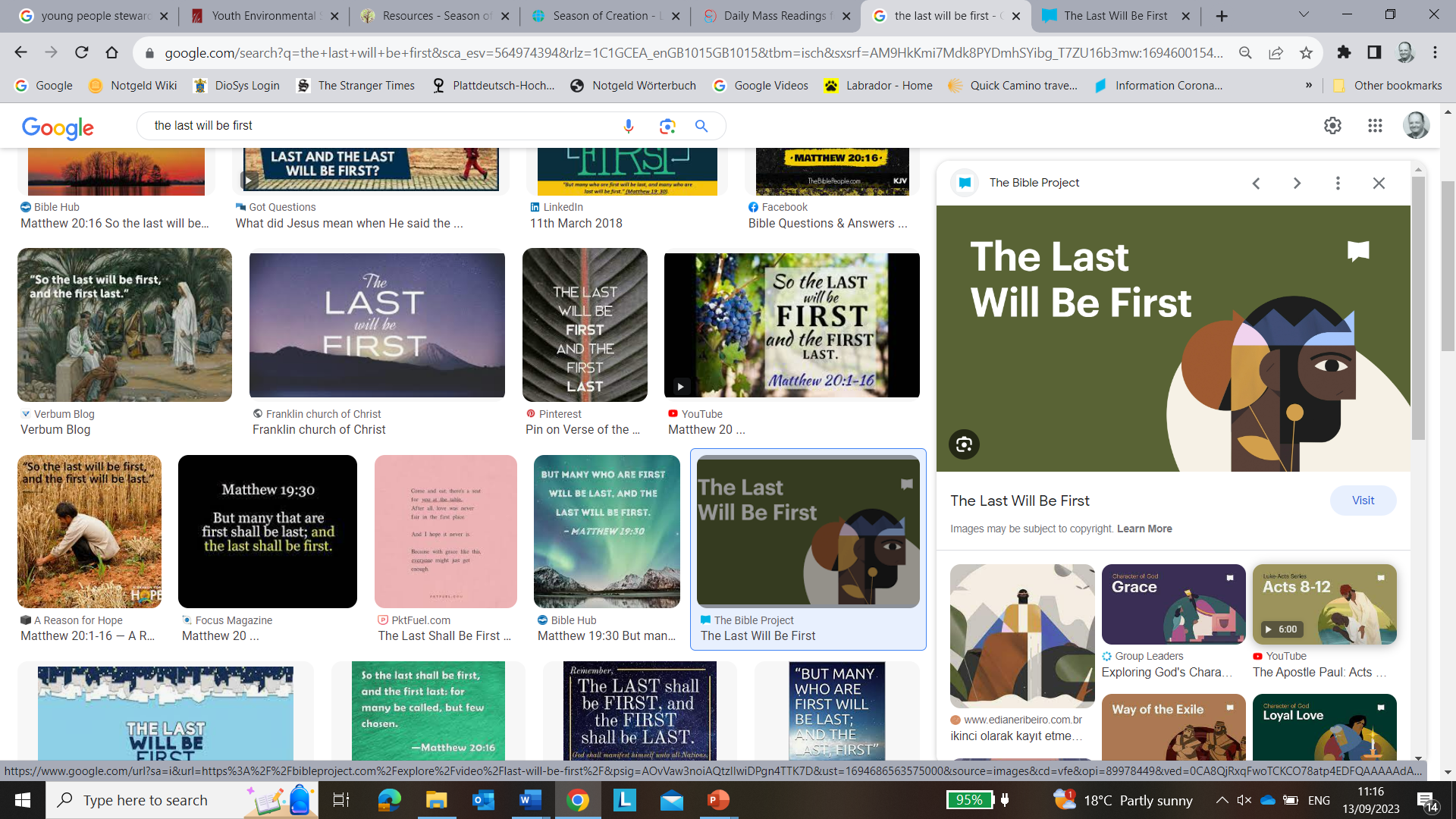 24th September 2023 





    
In the Gospel of Matthew,                  Jesus tells His friends :  
                                                                                      
The last will be first,        and the first                     will be last.
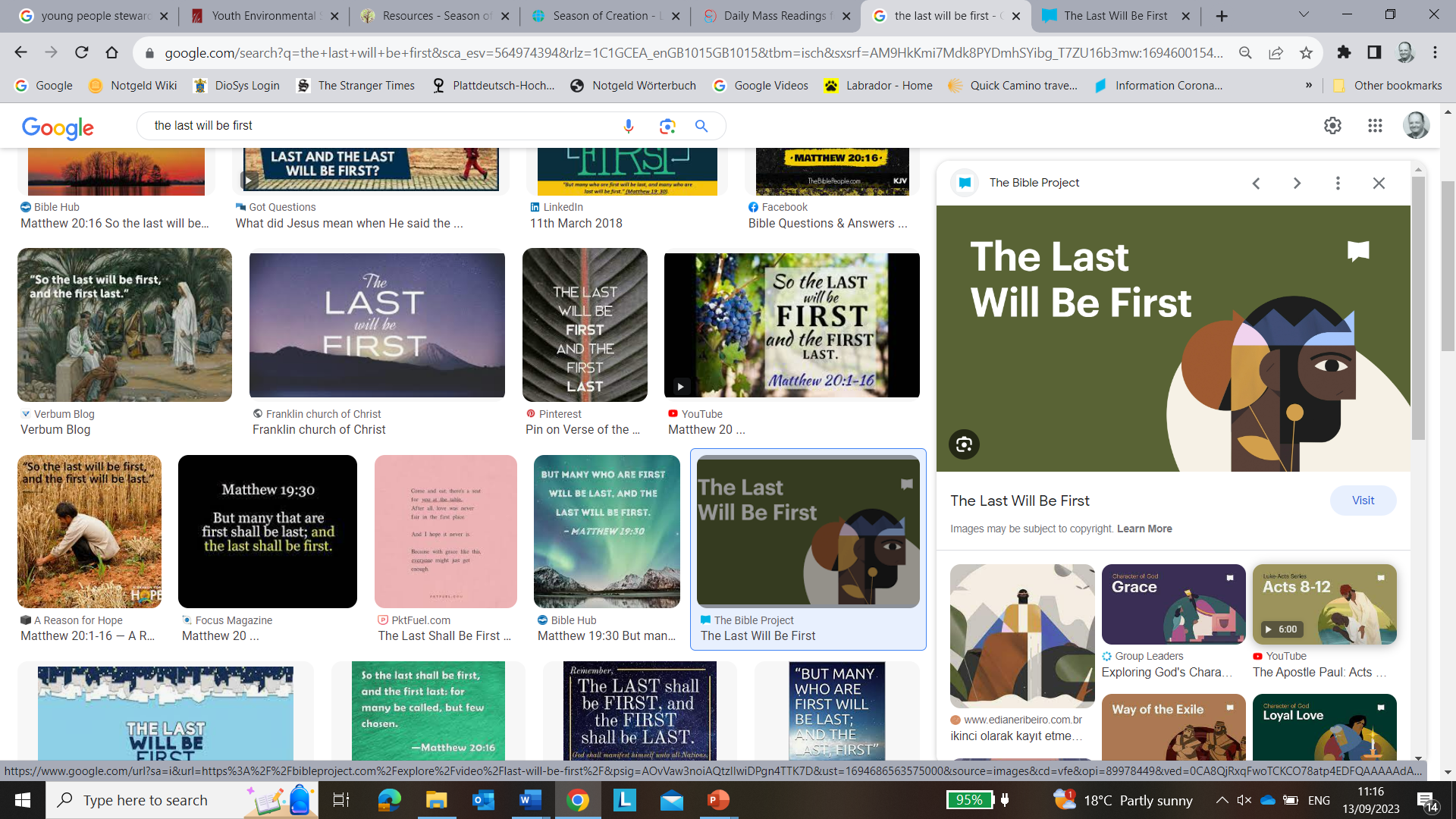 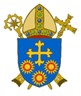 BDES
HARVEST SUNDAY  24th SEPTEMBER
Lord God, 
who never fails to give us an abundance of heavenly gifts,
and the rich fruits of the earth; 
we give thanks 
to you in your glory 
for the harvest, 
and beg you again 
to bless the harvest 
which we have received 
from your bounty, 
to preserve it 
and to shield it from harm.
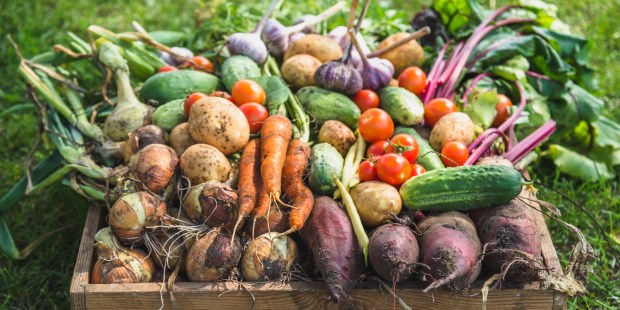 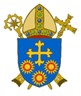 BDES
Reflection
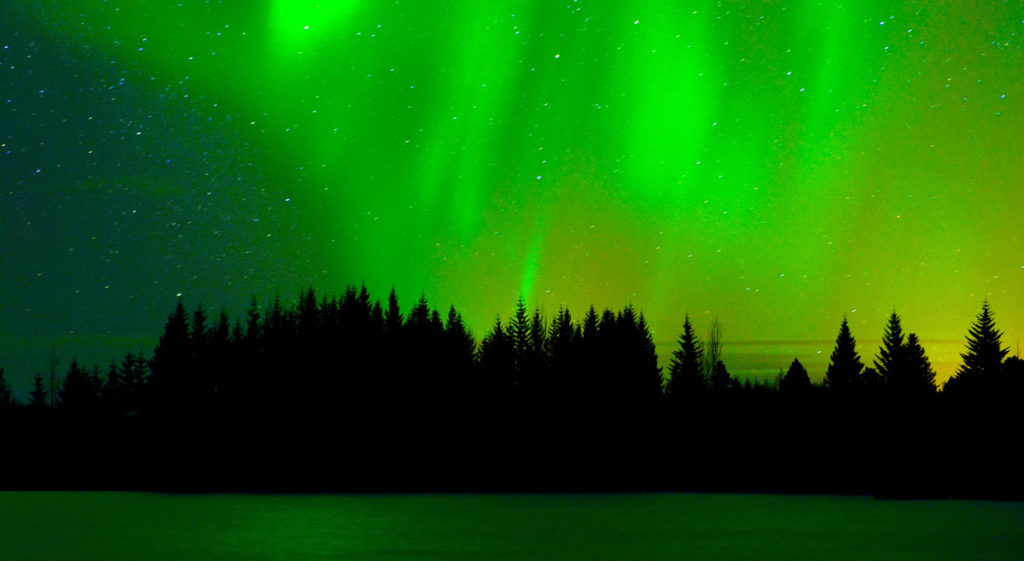 DO NOT BE AFRAID, 
I am the one who helps you.
(Isaiah 41 : 13)
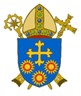 BDES
Preparing for World Youth Day 2027
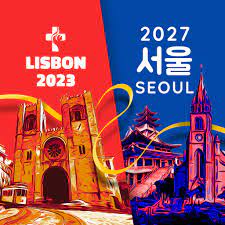 “In the Church                  there is room                        for everyone.”

 - Pope Francis, 
World Youth Day, 2023
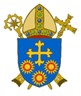 BDES
St Jerome : 30th September
St Jerome translated the Bible from Hebrew and Greek into Latin.
____________________________________

Prayer of St. Jerome:
 
“O Lord, 
you have given us 
Your word as a light 
to shine upon our path; 
help us to meditate 
on that word, 
and follow its teaching, 
that we may find in it 
the light that shines 
more and more 
until the perfect day.” 
Amen
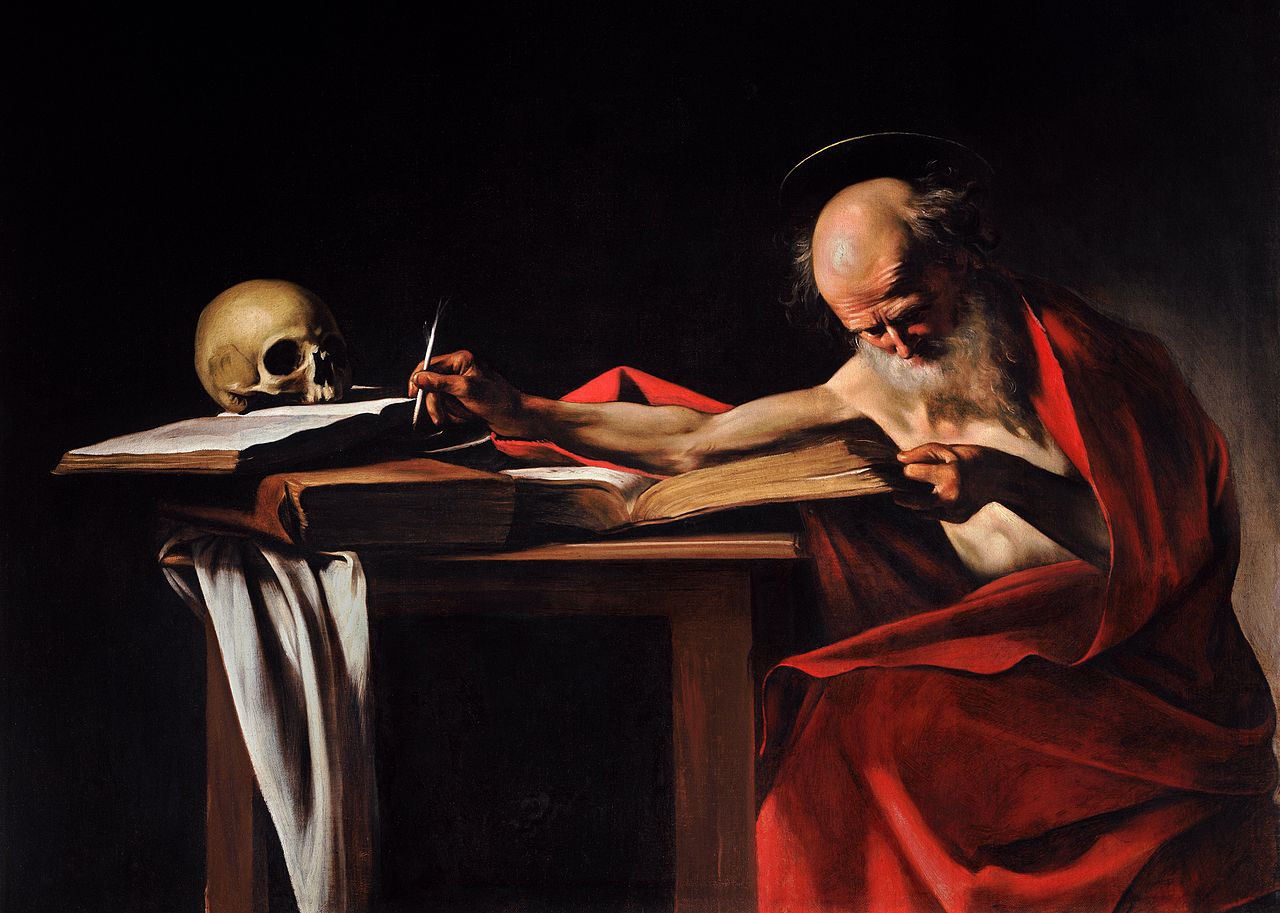 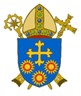 BDES
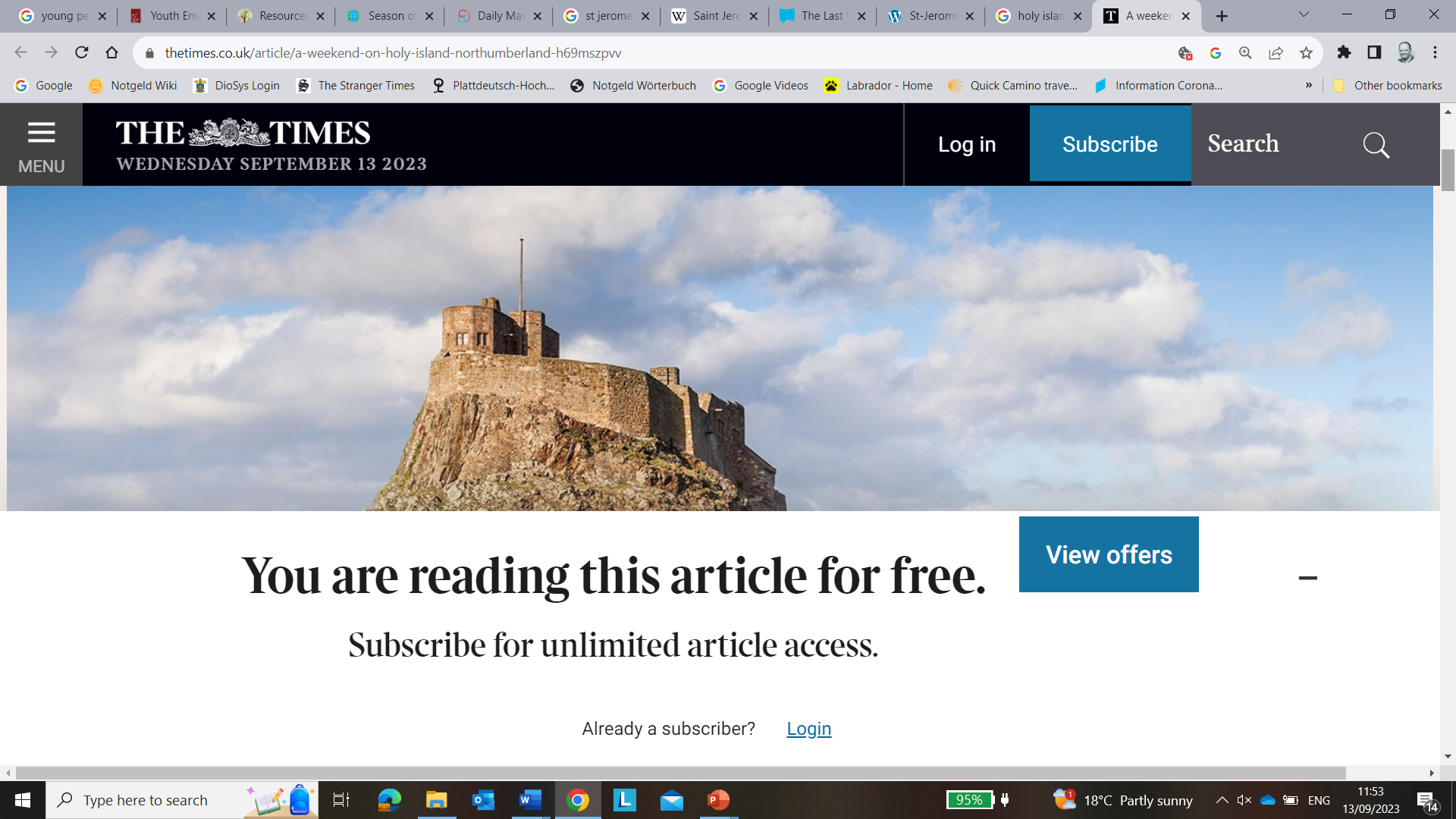 Places of Pilgrimage
HOLY ISLAND
is also known as Lindisfarne.  It is situated off the Northumberland coast in the north east of England, just a few miles south of the border with Scotland. The island is linked to the mainland by a causeway which twice a day is covered by the tide.

Possibly the holiest site of Anglo-Saxon England, Lindisfarne was founded by St. Aidan, an Irish monk, who came from Iona, the centre of Christianity in Scotland. He converted Northumbria to Christianity and founded Lindisfarne Monastery on Holy Island in 635, becoming its first abbot and bishop.
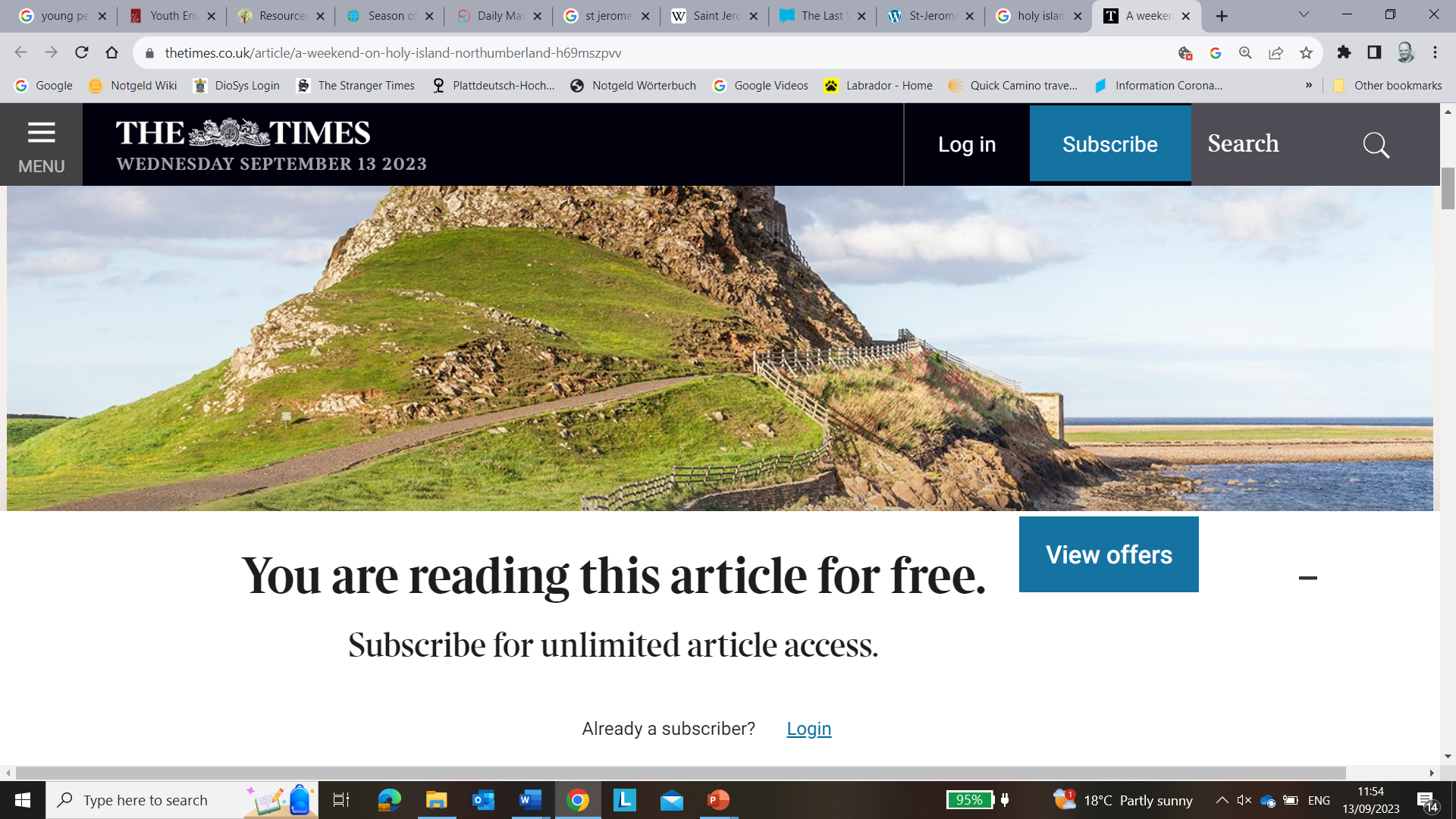 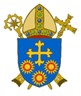 BDES
Looking Forward
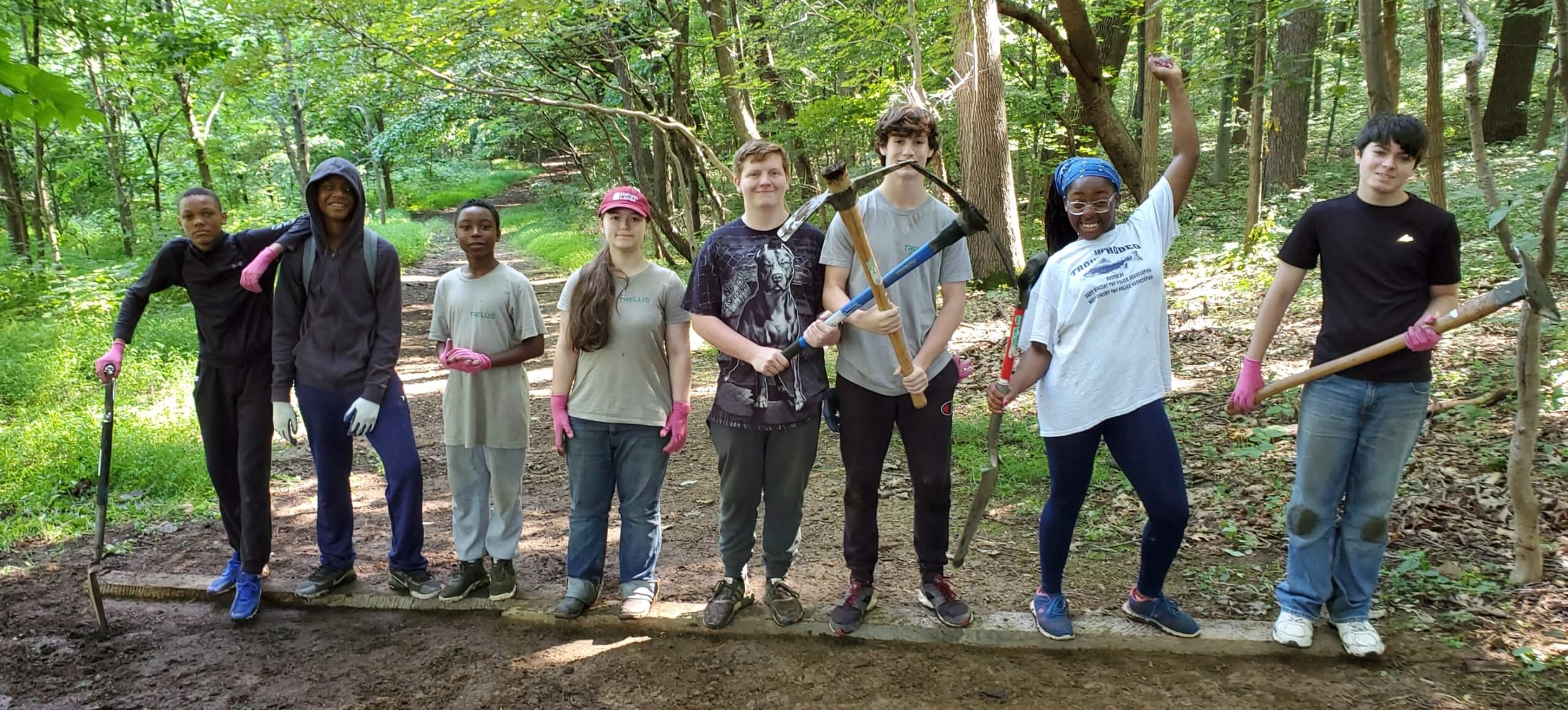 Monday 3rd July 2023
~ Looking Forward as Stewards ~
Monday 25th September 2023
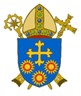 Brentwood Diocese Education Service